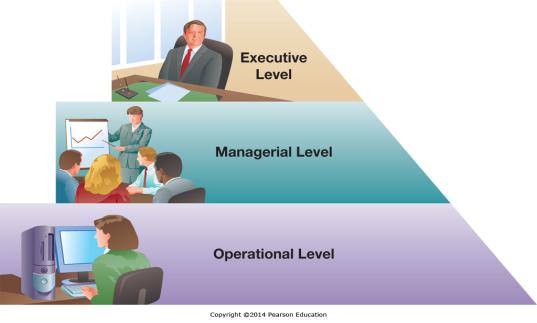 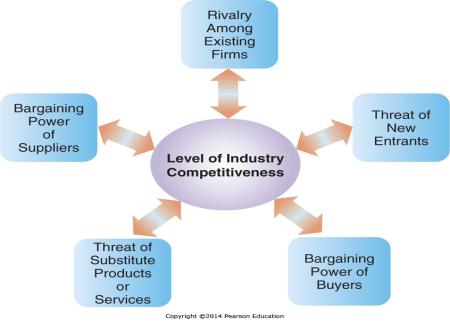 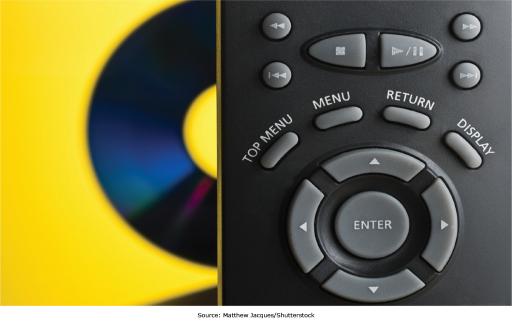 Chapter 2 - Gaining Competitive Advantage through Information Systems
A firm has competitive 
advantage over rival firms when it 
can do something better, faster, 
more economically, or uniquely
Chapter 2 Learning Objectives
Enabling Organizational Strategy through Information Systems
Types of Decisions You Face
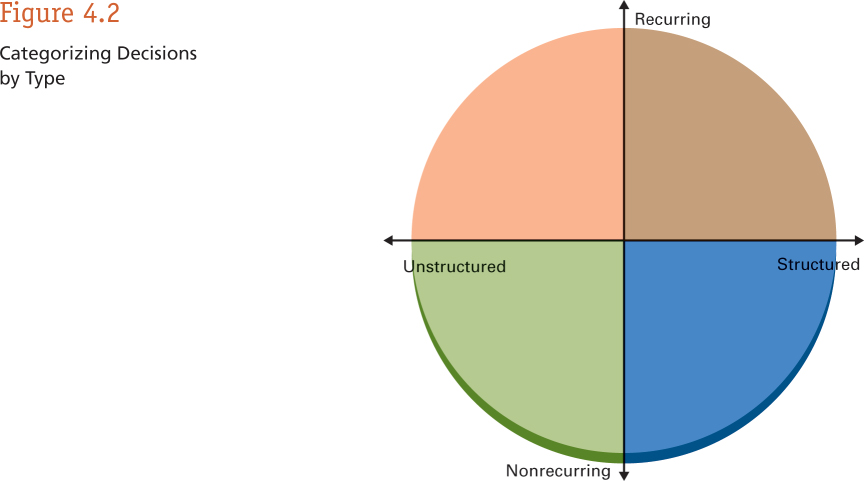 Organizational Decision-Making Levels
Who has had a job?

What level has this job been at?

What types of decisions do you make?
Structured vs. Unstructured
Recurring vs. Non-recurring
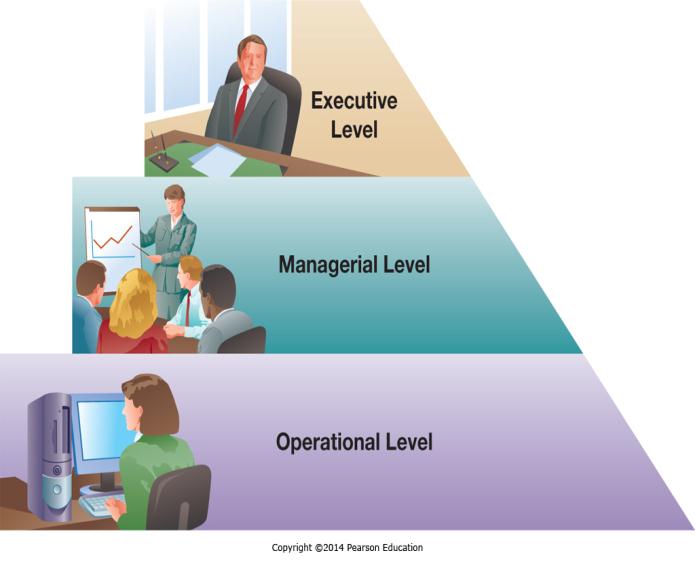 Organizational Decision-Making Levels:Operational Level
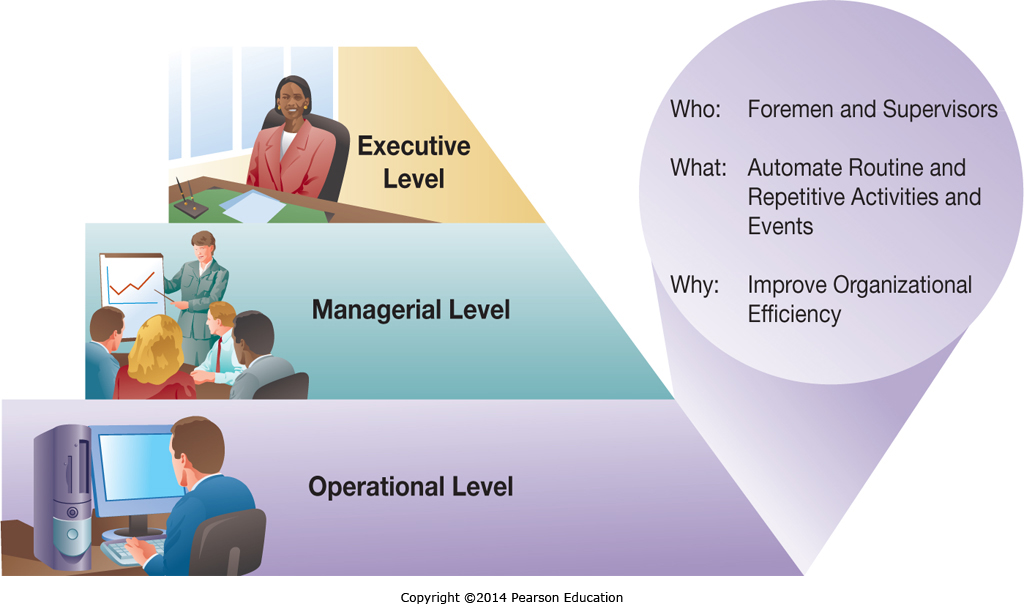 Organizational Decision-Making Levels:Managerial/Tactical Level
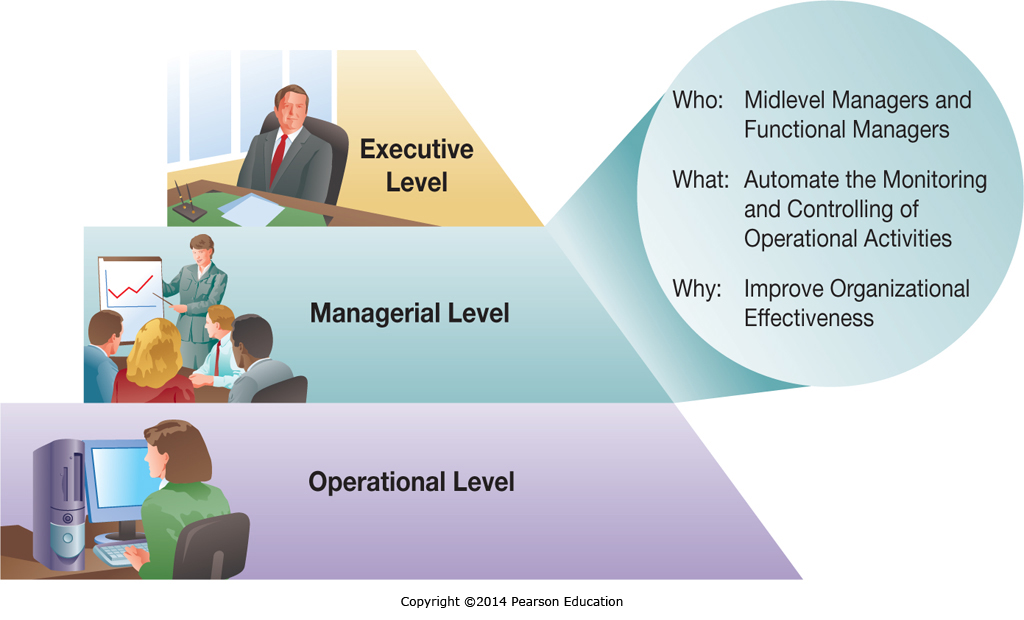 Organizational Decision-Making Levels:Executive/Strategic Level
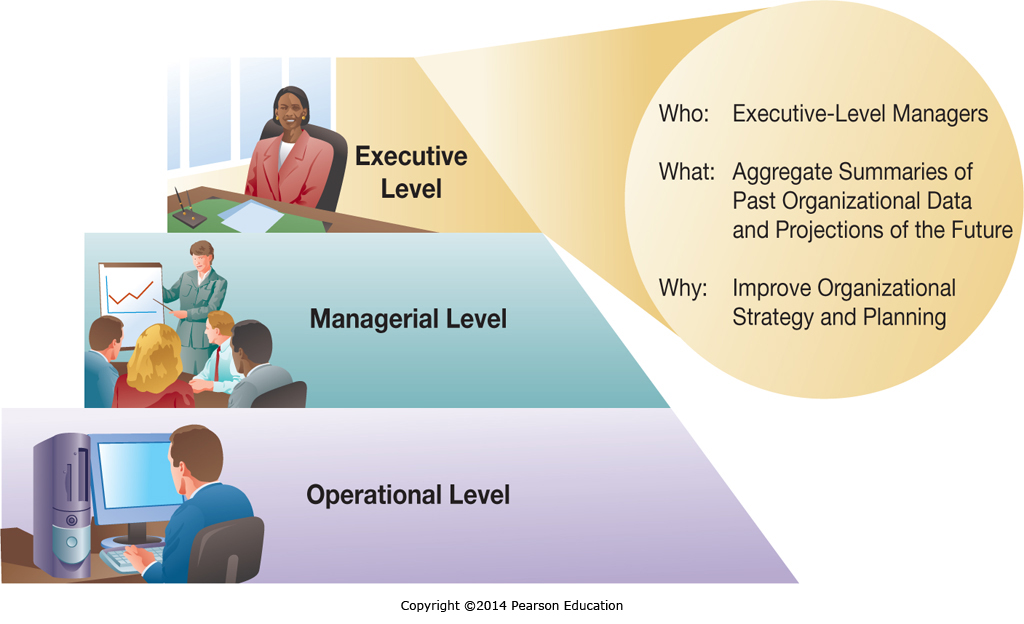 Organizational Functions and Functional Levels
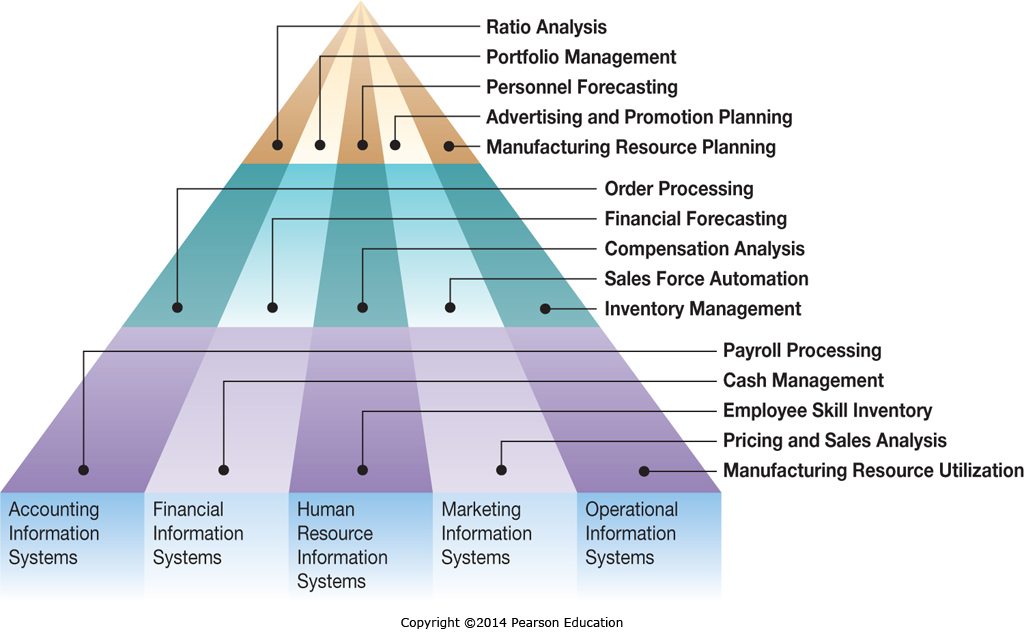 Major IS Tasks: Business Value Added
What do we mean when we say we create business value by automating, organizational learning and supporting strategy
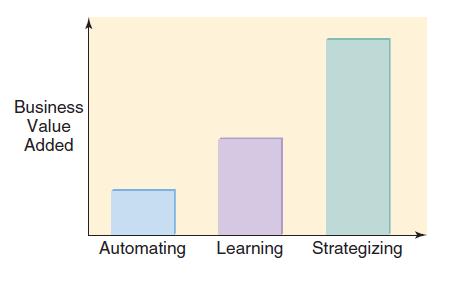 Information Systems for Automating: Doing Things Faster
Information Systems for Organizational Learning: Doing Things Better
Information systems can track and identify trends and seasonality
Managers can use this to plan staffing levels and cross-training
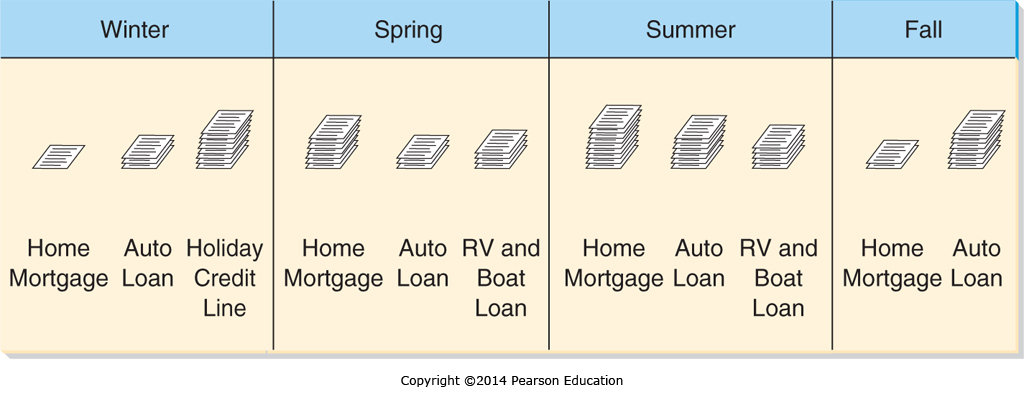 Information Systems for Supporting Strategy: Doing Things Smarter
Firms have a competitive strategy
Information Systems should be implemented that support that strategy
Low cost strategy implies information systems to minimize expenses
High quality strategy implies information systems to support ensuring excellent quality and minimal defects
Sources of Competitive Advantage
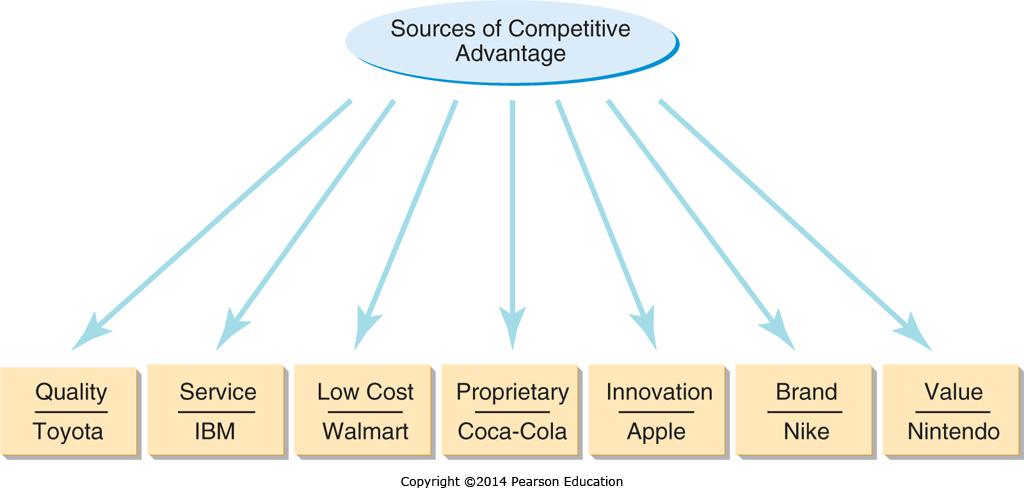 The Five Forces Model – Evaluating Business Segments
Product returns
Lower market share
Lost customers
Decision support and business intelligence
CAD product redesign
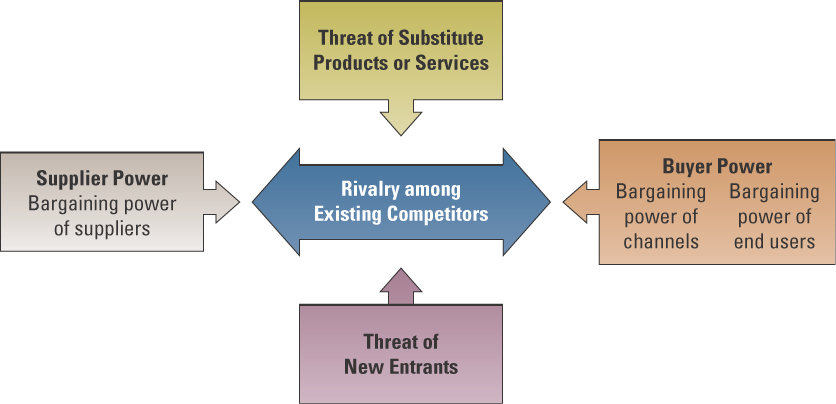 Increased costs
Reduced quality
Reduce prices
Increase quality
Value added services
Competition in price, distribution and service
Electronic connections to more suppliers
ERP to reduce costs and 
react more quickly
ERP reduce costs
CRM 
CAD/CAM improve quality
Better web presence
Lower costs through ERP, supply chain, etc.
Reduced prices
Lost market share
15
Pursuit of Competitive Advantage
What technologies enable an organization:
Best-made product
Superior customer service
Lower costs than rivals
Proprietary manufacturing technology
Shorter development/test lead times 
Well-known brand name
More value for the money
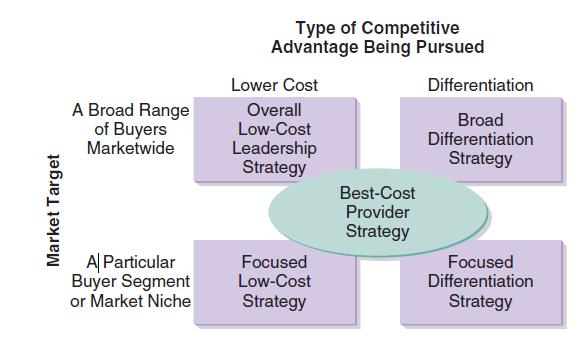 International Business Strategies in the Digital World
International IS Strategies
There are four international business strategies
Home Replication
Global
Multidomestic
Transnational
Each has pros and cons in terms of complexity, cost benefits, local responsiveness, and control
Home-Replication Strategy
Focused Domestically
Exporting products to generate additional sales
Secondary emphasis on international operations
Information Systems not a significant factor in facilitating international export sales
Global Business Strategy
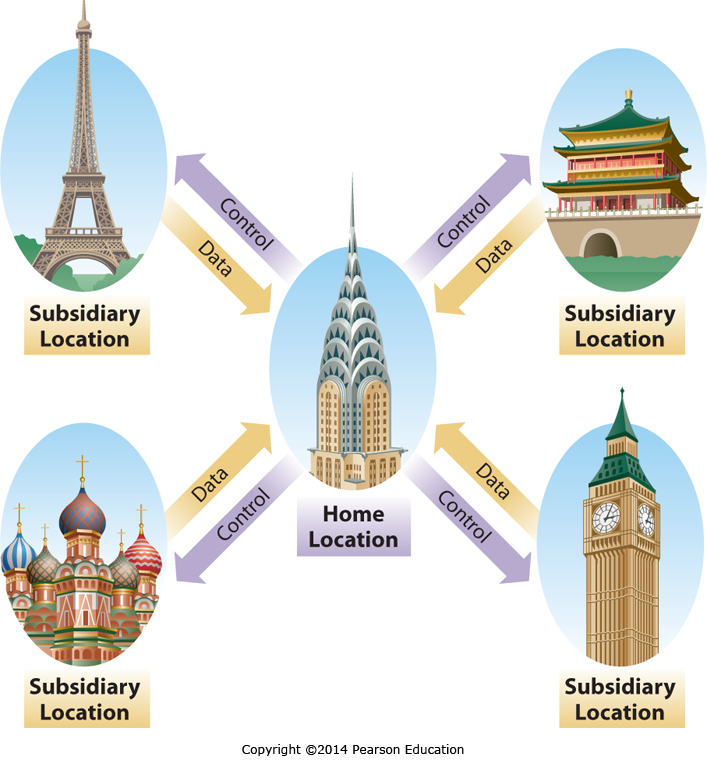 Multidomestic Business Strategy
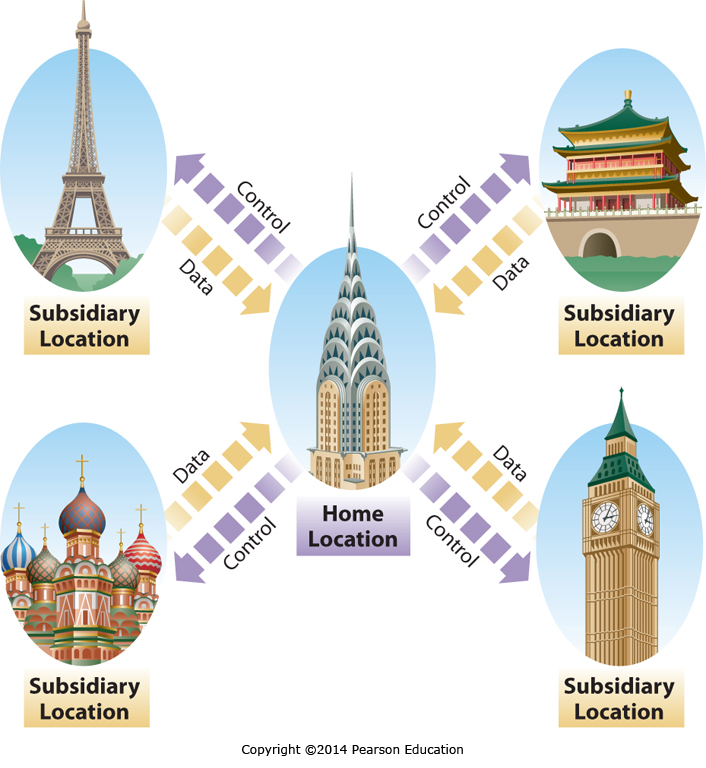 Transnational Business Strategy
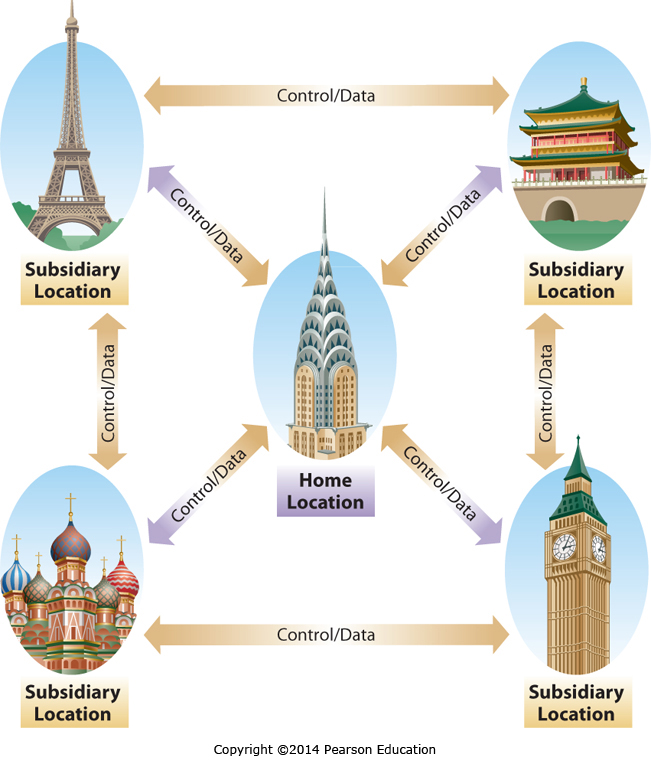 Business/Information Systems Strategies
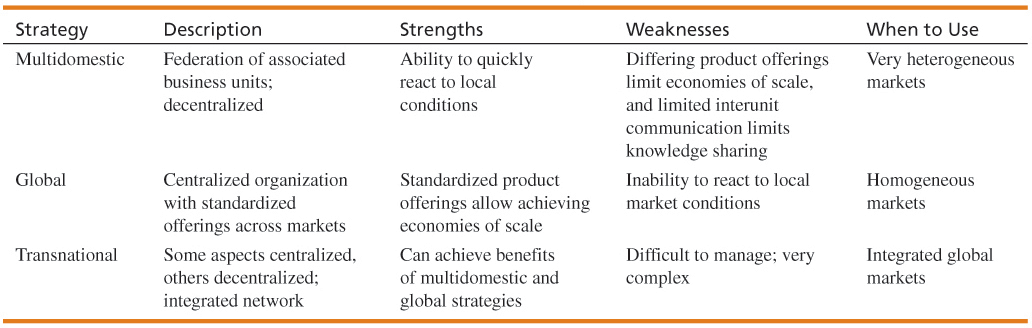 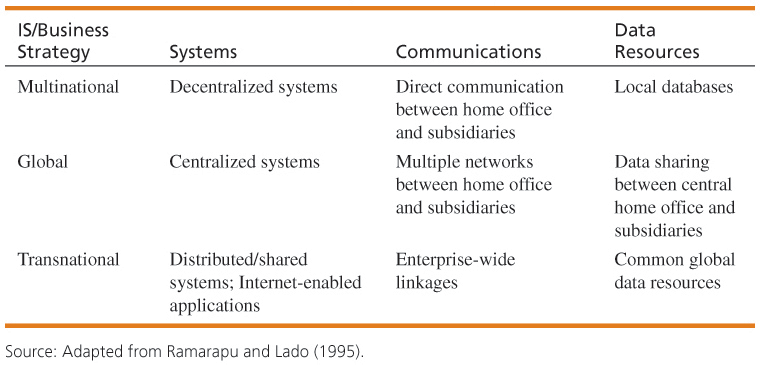 Valuing Innovations
The Need for Constant IS Innovation
“The most important discoveries of the next 50 years are likely to be ones of which we cannot now even conceive” John Maddox
Transformation Technologies are difficult or even impossible to see coming
Think of the Internet in 1999
Many of the critical discoveries in the next 50 years will be in areas we don’t see coming
Miniaturization – What is Moore’s Law?
What is Moore’s Law
Valuing Innovations
Which new technology will make or break your business?
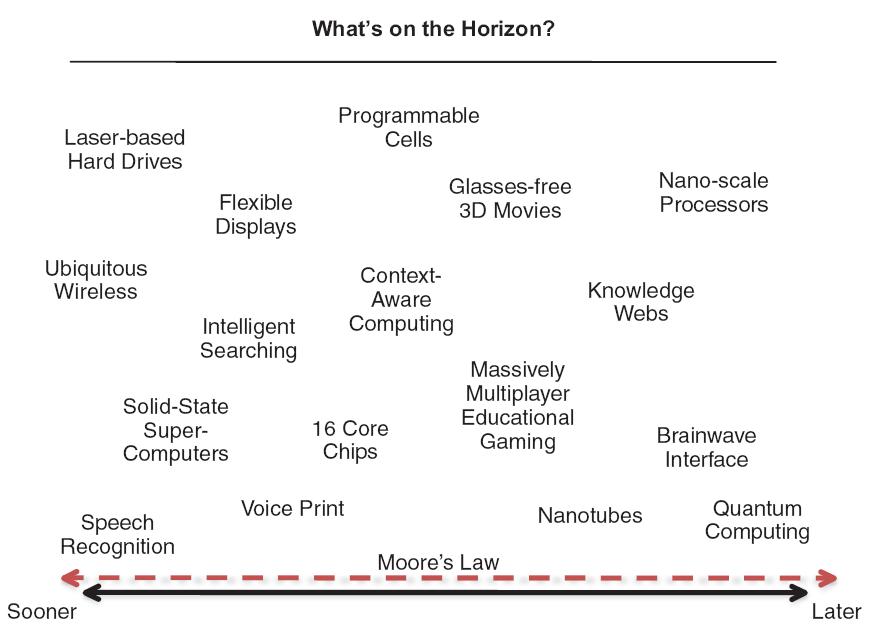 Successful Innovation Is Difficult
2-28
Innovation is often fleeting.
The advantages gained from innovations are often short lived.
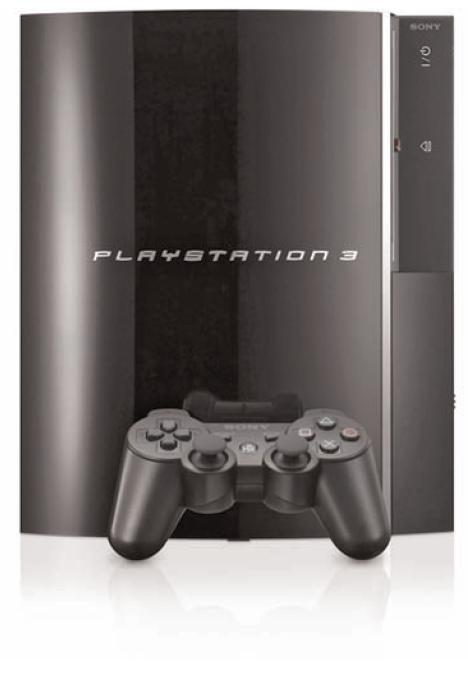 Innovation is often risky.
Sometimes even superior products can lose the race.
Blu-ray vs. HD DVD
Innovation choices are often difficult.
Foreseeing the future is not always possible.
In 1994, the Internet was not given much attention.
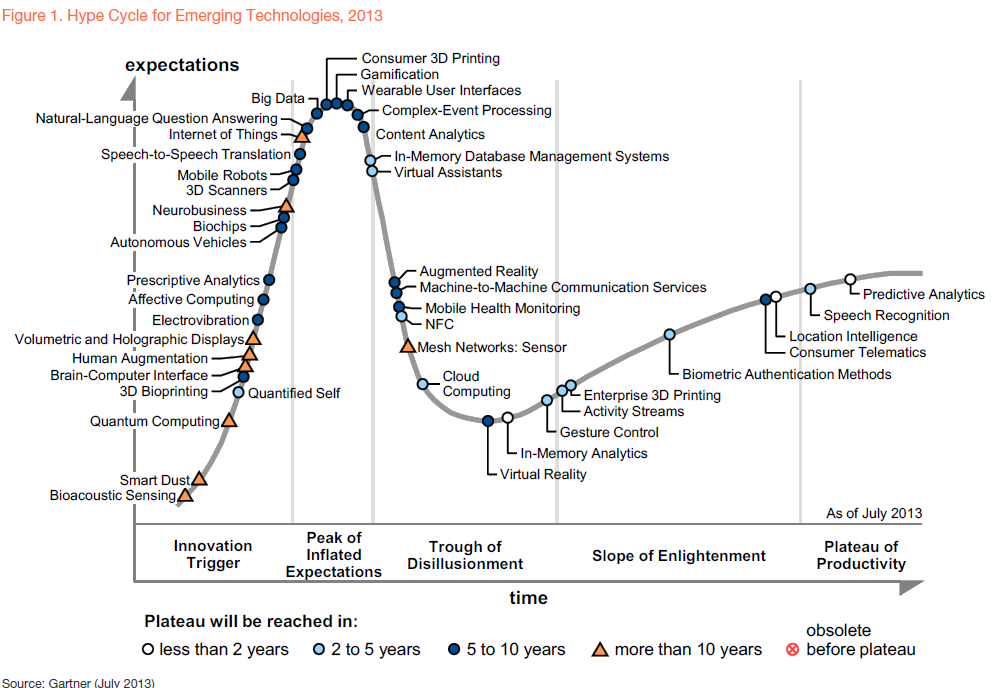 Organizational Requirements for Innovation
Process requirements—the organization has to be willing to do whatever it takes to implement the change.
Resource requirements—need to have the human capital necessary for successful deployment of the system
Risk tolerance requirements—organizational members must have appropriate tolerance of risk and uncertainty.
Predicting the Next New Thing
2-31
Deciding which innovations to adopt is very difficult.
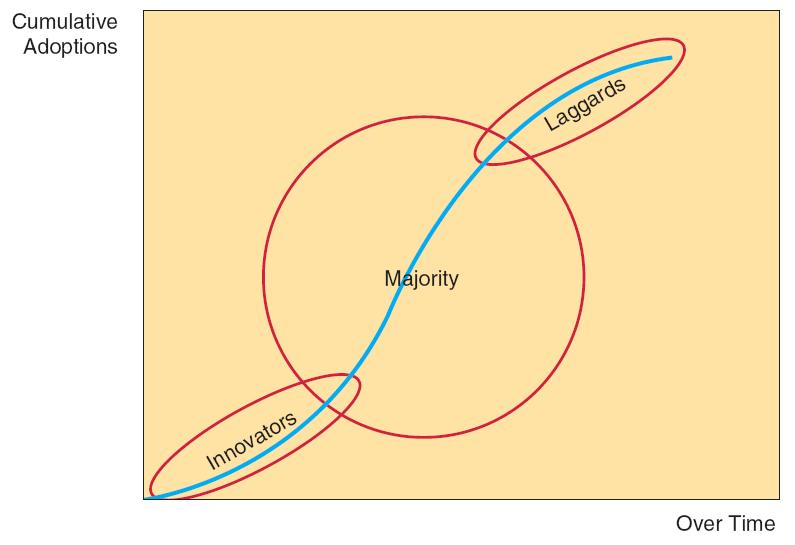 Diffusion of Innovations
Classic view of adoption of innovations
Predicting the Next New Thing
Many innovations can be copied
Limited time span of any advantage
May become a requirement for staying competitive
Some innovations deliver longer advantages
Unique customer service based on customer data
High levels of customer investment in proprietary systems – high switching costs
Technologies that are very difficult to copy
Disruptive InnovationsExamples from Table 2.8
Disruptive Innovations
1970s:mid- and high-performance users were bulk of the market
Digital Equipment Company (DEC)  tried to sell to those markets 
Microcomputers seen as “toys”
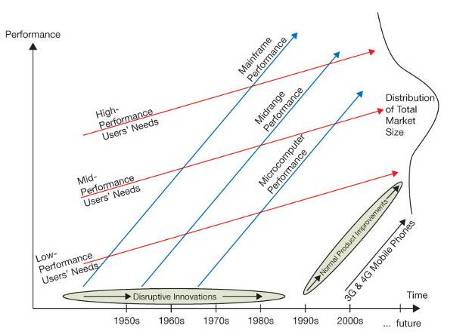 Disruptive Innovations (cont’d)
1980s:Microcomputers focusing on low-performance users’ needs
Ignored by DEC
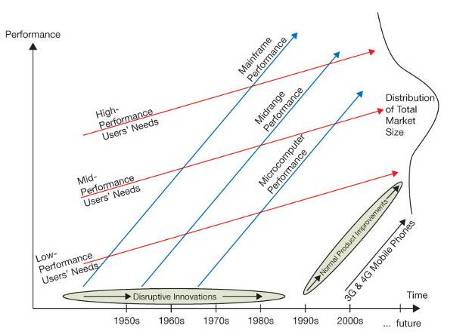 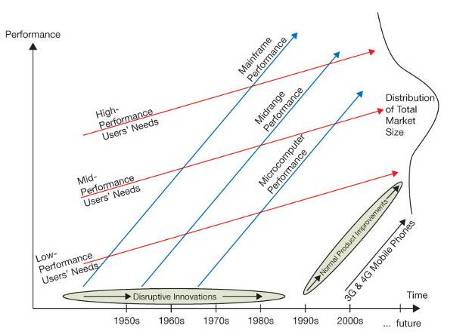 Disruptive Innovations (cont’d)
1990s:Growing performance of Microcomputers, meeting mid-performance users’ needs
DEC lost biggest market segment
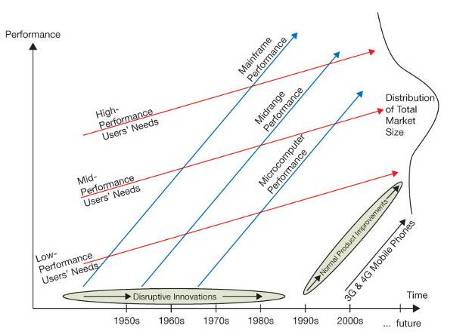 Disruptive Innovations (cont’d)
Today, micro-computers meeting entire market’s needs
DEC out of business
Next disruptive innovation: 3G and 4G mobile phones?
The Innovator’s Solution
Christensen outlines a process—disruptive growth engine—that helps organizations respond to disruptive innovations more effectively.
Start early.
Executive leadership.
Build a team of expert innovators.
Educate the organization.
Implementing the Innovation Process
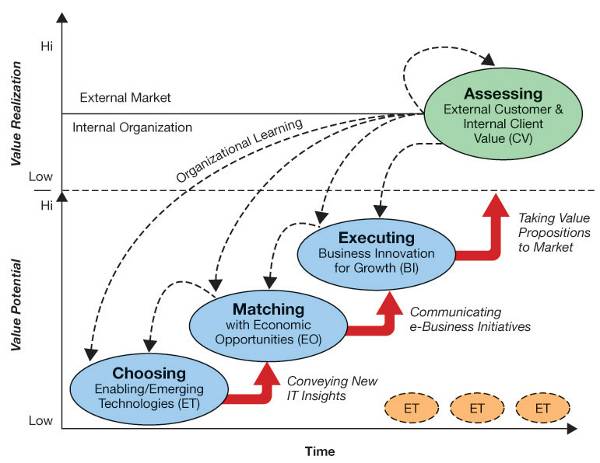 E-Business Innovation Cycle
The key to success is the extent of IS use in timely and innovative ways.
Based on: Wheeler (2002)
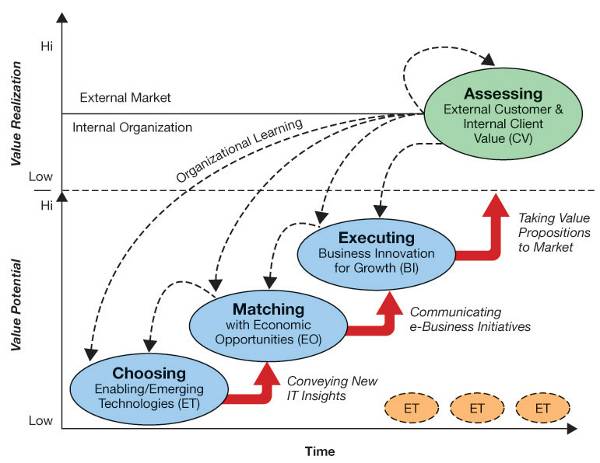 Based on: Wheeler (2002)
E-Business Innovation Cycle
Choosing Enabling/Emerging Technologies
Process/ group devoted to looking for emerging IT
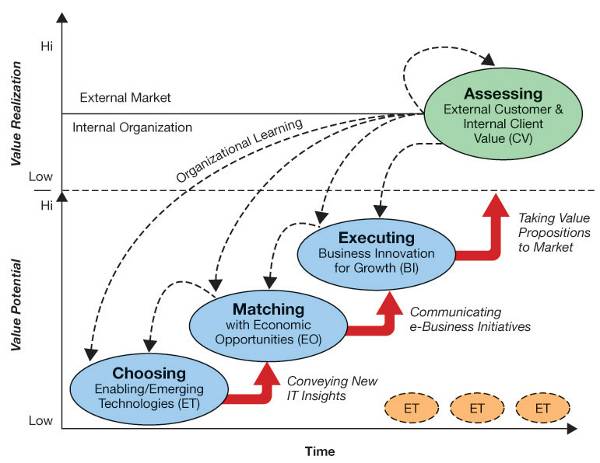 Based on: Wheeler (2002)
E-Business Innovation Cycle (cont’d)
2-41
Matching Technologies to Opportunities
Most promising new technology matched with current economic opportunities
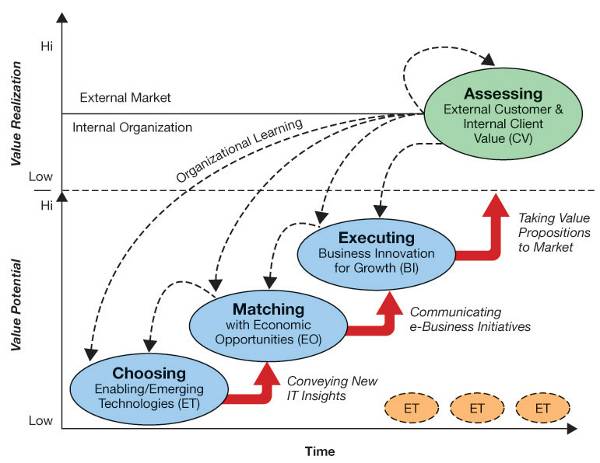 Based on: Wheeler (2002)
E-Business Innovation Cycle (cont’d)
Executing Business Innovation for Growth
Stage at which the change is actually implemented
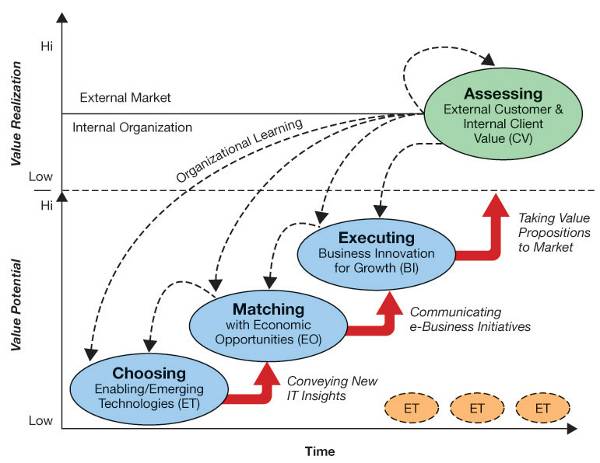 Based on: Wheeler (2002)
E-Business Innovation Cycle (cont’d)
Assessing Value
Value created for customers and internal operations assessed
Raspberry Pi
Raspberry Pi x 64
Freeconomics: Why Free Products are the Future of the Digital World
Question?
How many of you would take a free smartphone, both the phone and no cost monthly service, if all you had to do was put up with a few advertisements?
Free smartphone and free service
How Freeconomics Works
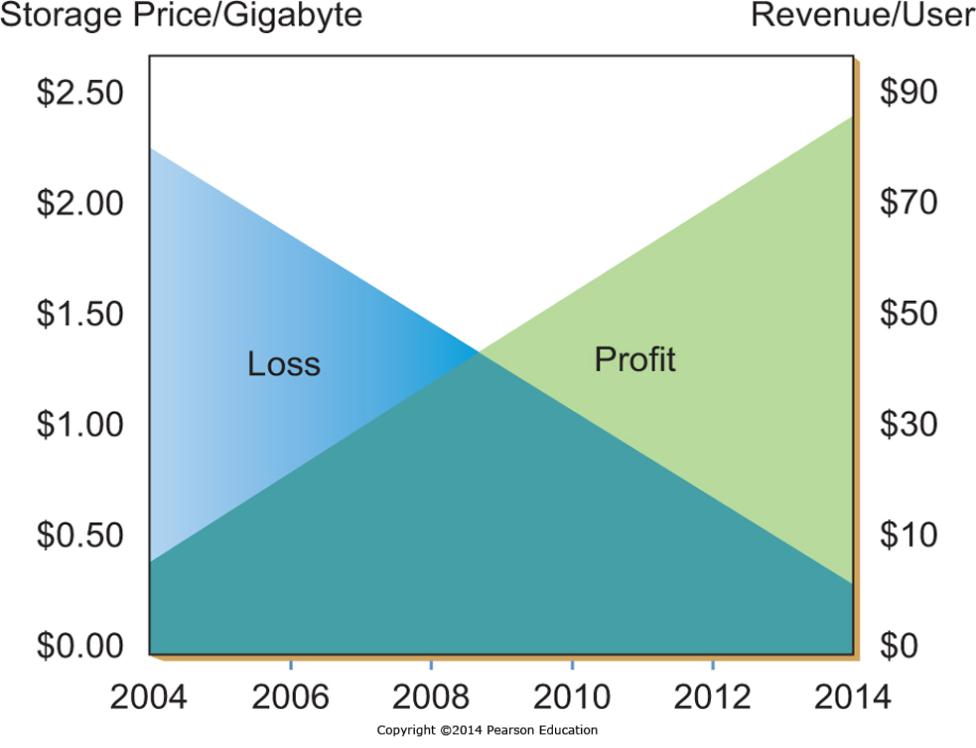 The Freeconomics Value Proposition
Free doesn’t mean no profit
Google gives away search
Users give Google search results their attention
This can include attention to sponsored links
Google sells space for sponsored links
Advertisers pay Google for that attention to sponsored links
Some users convert into customers
Customers pay advertising firms for their products
Applying Freeconomics in the Digital World